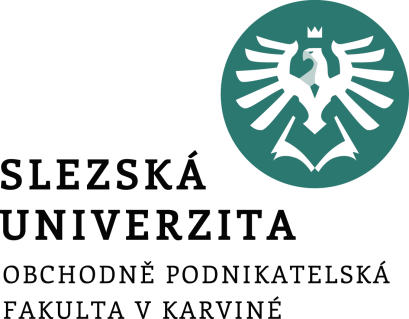 Finanční a pojistná matematika
Téma 6:
Akcie – Zvýšení základního kapitálu, předkupní právo
Emise akcií
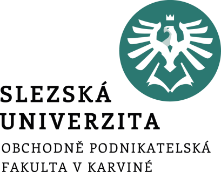 Zvýšení základního kapitálu:
Akciová společnost může zvýšit svůj základní kapitál emisí nových, tzv. mladých akcií.

Emise akcií = umístění nových akcií na kapitálovém trhu

Veřejná nabídka akcií
Přímá nabídka veřejnosti
Zprostředkovaná nabídka (emisními domy, konsorcii bank...)
Za fixní cenu
Aukce
Tender
Neveřejný prodej
Prodej omezenému většinou předem vytypovanému okruhu osob
Předkupní právo (1)
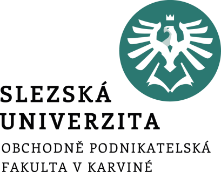 Aby se v důsledku emise akcií nesnížil podíl stávajících akcionářů ve společnosti, získávají akcionáři předkupní právo na nákup mladých akcií v poměru, v jakém se podíleli na dosavadním základním kapitálu akciové společnosti.

Předkupní právo zabezpečuje stávajícím akcionářům nezmenšený podíl na ZK při jeho navyšování dodatečnou emisí akcií.

Nárok na získání předkupního práva získávají všichni akcionáři, kteří drží akcie.
Pro určení, zda je či není se zakoupenou akcí spojeno předkupní právo, je rozhodující datum ex-předkupní právo (dále ex-datum).
Nový majitel akcie, který by ji zakoupil v tento den a později, již se zakoupenou akcií nezískává nárok na předkupní právo na mladé akcie.
Předkupní právo (2)
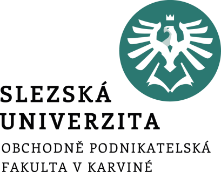 Dosavadní akcionáři mají na základě předkupního práva nárok na zakoupení mladých akcií.
Předkupní právo mohou uplatit během upisovací (odebírací, odběrné) lhůty.
Během této lhůty může dosavadní akcionář předkupní právo také prodat.
Upisovací cena, za kterou může majitel předkupního práva zakoupit mladé akcie, je obvykle nižší než aktuální kurz akcie na trhu.
Tedy i předkupní právo má svoji cenu, za kterou může být během upisovací lhůty obchodováno na sekundárním trhu.
Předkupní právo (3)
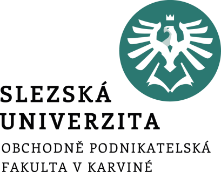 Předkupní právo (4)
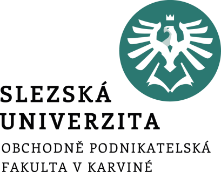 Cena předkupního práva k nákupu mladých akcií (1)
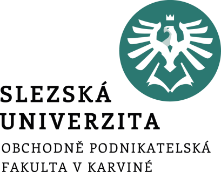 Cena předkupního práva k nákupu mladých akcií (2)
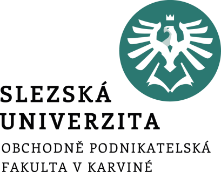 Cena předkupního práva při vyloučení dividendového nároku mladých akcií
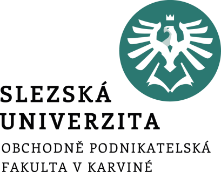 Příklad
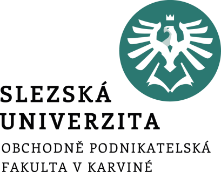 Akciová společnost Alfa, a.s., má základní kapitál 5 mil. Kč, který je rozdělen na 5 tisíc akcií. Akciová společnost se rozhodla zvýšit základní kapitál o 1 mil. Kč emisí nových akcií se stejnou nominální hodnotou.
Jaký bude upisovací (odběrní) poměr?
Kolik bude nových akcií?
Příklad
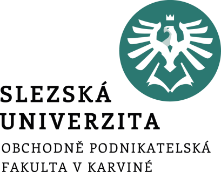 Určete hodnotu předkupního práva na novou akcii společnosti Beta, a.s., pokud jsou staré akcie společnosti na trhu prodávány za 2 500 Kč a předkupní právo je dosud součástí staré akcie. Upisovací poměr je 3:1 a emisní kurz nových akcí má hodnotu 2 000 Kč. Staré akcie mají navíc nárok na dividendu ve výši 100 Kč.
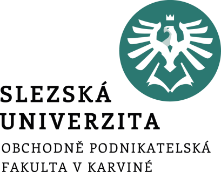 Děkuji za pozornost